ΟΡΓΑΝΙΚΗ ΧΗΜΕΙΑΚΛΕΙΔΙ ΓΝΩΣΗΣ ΣΤΙΣ ΕΠΙΣΤΗΜΕΣ ΤΩΝ ΜΗΧΑΝΙΚΩΝ ΚΑΙ ΟΧΙ ΜΟΝΟ
ΓΕΩΡΓΙΟΣ ΠΗΛΙΔΗΣ
ΟΜΟΤΙΜΟΣ ΚΑΘΗΓΗΤΉΣ ΠΑΝΕΠΙΣΤΗΜΙΟΥ ΙΩΑΝΝΙΝΩΝ
ΤΜΗΜΑ ΒΙΟΛΟΓΙΚΩΝ ΕΦΑΡΜΟΓΩΝ ΚΑΙ ΤΕΧΝΟΛΟΓΙΩΝ
ΚΟΖΑΝΗ 12/12/2019
ΠΕΡΙΕΧΟΜΕΝΑ
ΒΑΣΙΚΑ ΒΙΟΓΡΑΦΙΚΑ ΣΤΟΙΧΕΙΑ
ΙΣΤΟΡΙΑ ΤΗΣ ΟΡΓΑΝΙΚΗΣ ΧΗΜΕΙΑΣ ΣΤΗΝ ΕΛΛΑΔΑ
ΟΡΓΑΝΙΚΗ ΧΗΜΕΙΑ ΚΑΙ ΑΛΛΕΣ ΕΠΙΣΤΗΜΕΣ
Η ΘΕΣΗ ΤΟΥ ΧΗΜΙΚΟΥ ΜΗΧΑΝΙΚΟΥ ΜΕ ΠΑΡΑΠΛΗΣΙΑ ΕΠΑΓΓΕΛΜΑΤΑ
ΕΠΑΓΓΕΛΜΑΤΙΚΑ ΔΙΚΑΙΩΜΑΤΑ: ΘΕΩΡΙΑ ΚΑΙ ΠΡΑΞΗ
ΠΡΟΓΡΑΜΜΑΤΑ ΣΠΟΥΔΩΝ ΤΩΝ ΧΗΜΙΚΩΝ ΜΗΧΑΝΙΚΩΝ
ΧΗΜΙΚΑ ΜΑΘΗΜΑΤΑ ΠΟΥ ΠΡΕΠΕΙ ΝΑ ΔΙΔΑΣΚΟΝΤΑΙ ΣΤΟΥΣ ΧΗΜΙΚΟΥΣ ΜΗΧΑΝΙΚΟΥΣ
ΥΛΗ ΟΡΓΑΝΙΚΗΣ ΧΗΜΕΙΑΣ ΣΤΟΥΣ ΧΗΜΙΚΟΥΣ ΜΗΧΑΝΙΚΟΥΣ
ΕΡΩΤΗΣΕΙΣ
ΒΑΣΙΚΑ ΣΤΟΙΧΕΙΑ ΒΙΟΓΡΑΦΙΚΟΥ Ι
1968-1973		ΣΠΟΥΔΕΣ ΧΗΜΙΚΟΥ (ΜΗΧΑΝΙΚΟΥ)/ΠΟΛΥΤΕΧΝΕΙΟ 					ΣΤΟΥΤΤΓΑΡΔΗΣ/ΓΕΡΜΑΝΙΑ
1973-1977		ΔΙΔΑΚΤΟΡΙΚΗ ΔΙΑΤΡΙΒΗ ΣΤΗΝ ΟΡΓΑΝΙΚΗ ΧΗΜΕΙΑ
			ΠΑΝΕΠΙΣΤΗΜΙΟ REGENSBURG/ΓΕΡΜΑΝΙΑ
1977-1979		ΕΚΤΑΚΤΟΣ ΚΑΘΗΓΗΤΗΣ ΣΤΗ ΣΧΟΛΗ ΕΥΕΛΠΙΔΩΝ ΜΟΝΑΧΟΥ
1979-1980		ΜΕΤΑΔΙΔΑΚΤΟΡΙΚΟΣ ΕΡΕΥΝΗΤΗΣ GRENOBLE/ΓΑΛΛΙΑ
1980-1983		ΕΠΙΜΕΛΗΤΗΣ ΕΡΓΑΣΤΗΡΙΟΥ ΟΡΓΑΝΙΚΗΣ ΧΗΜΕΙΑΣ 					ΠΑΝΕΠΙΣΤΗΜΙΟΥ ΙΩΑΝΙΝΩΝ
1983-1987		ΛΕΚΤΟΡΑΣ ΟΡΓΑΝΙΚΗΣ ΧΗΜΕΙΑΣ
1987-1990		ΕΠΙΚΟΥΡΟΣ ΚΑΘΗΓΗΤΗΣ ΟΡΓΑΝΙΚΗΣ ΧΗΜΕΙΑΣ
1990-2002		ΜΕΡΙΚΗΣ ΑΠΑΣΧΟΛΗΣΗΣ ΣΤΟ ΠΑΝ/ΜΙΟ ΙΩΑΝΝΙΝΩΝ
			ΕΠΙΣΗΜΗ ΕΡΓΑΣΙΑ ΣΤΟΝ ΙΔΙΩΤΙΚΟ ΤΟΜΕΑ
ΒΑΣΙΚΑ ΣΤΟΙΧΕΙΑ ΒΙΟΓΡΑΦΙΚΟΥ ΙΙ
1990-1997		ΙΔΡΥΤΗΣ ΚΑΙ ΔΙΕΥΘΥΝΤΗΣ ΙΔΙΩΤΙΚΟΥ ΙΝΣΤΙΤΟΥΤΟΥ 					ΠΕΡΙΒΑΛΛΟΝΤΙΚΩΝ ΕΡΕΥΝΩΝ
1997-2002		ΣΥΜΒΟΥΛΟΣ ΣΤΙΣ ΕΠΙΧΕΙΡΗΣΕΙΣ: ΤΕΧΝΙΚΗ ΠΡΟΣΤΑΣΙΑΣ 				ΠΕΡΙΒΑΛΛΟΝΤΟΣ ΑΕ–ΠΟΛΥΕΚΟ ΑΕ–UMWELTSCHUTZ NORD
2002-2008		ΑΝΑΠΛΗΡΩΤΗΣ ΚΑΘΗΓΗΤΗΣ ΟΡΓΑΝΙΚΗΣ ΠΕΡΙΒΑΛΛΟΝΤΙΚΗΣ 			ΧΗΜΕΙΑΣ ΣΤΟ ΤΜΗΜΑ Β.Ε.Τ./ ΠΑΝ/ΜΙΟΥ ΙΩΑΝΝΙΝΩΝ
2008-2016		ΚΑΘΗΓΗΤΗΣ ΠΕΡΙΒΑΛΛΟΝΤΙΚΗΣ ΧΗΜΕΙΑΣ ΚΑΙ 					ΤΕΧΝΟΛΟΓΙΑΣ  ΣΤΟ ΤΜΗΜΑ Β.Ε.Τ./ΠΑΝ/ΜΙΟΥ ΙΩΑΝΝΙΝΩΝ
2013-		ΑΞΙΟΛΟΓΗΤΗΣ (ΕΚΠΡΟΣΩΠΟΣ ΝΟΤΙΟΑΝΑΤΟΛΙΚΗΣ 					ΕΥΡΩΠΗΣ) ΣΤΗ ΣΟΥΗΔΙΚΗ ΑΚΑΔΗΜΙΑ ΕΠΙΣΤΗΜΩΝ ΓΙΑ 				ΑΝΑΠΤΥΞΙΑΚΑ ΠΡΟΓΡΑΜΜΑΤΑ ΜΕ ΤΡΙΤΕΣ ΧΩΡΕΣ
2017-		ΟΜΟΤΙΜΟΣ ΚΑΘΗΓΗΤΗΣ ΠΑΝ/ΜΙΟΥ ΙΩΑΝΝΙΝΩΝ
ΙΣΤΟΡΙΑ ΤΗΣ ΟΡΓΑΝΙΚΗΣ ΧΗΜΕΙΑΣ ΣΤΗΝ ΕΛΛΑΔΑ
ΧΗΜΕΙΑ ΠΕΠΤΙΔΙΩΝ		Καθηγητής ΛΕΩΝΙΔΑΣ ΖΕΡΒΑΣ Αθήνα (1939-1968) 					Ιδρυτής του Ε.Ι.Ε. 
ΜΕ ΚΑΘΗΓΗΤΗ MAX BERGMANN ανακάλυψαν την ομάδα Ζ 
ΚΑΘΗΓΗΤΡΙΑ  ΙΦΙΓΕΝΕΙΑ ΦΩΤΑΚΗ - ΒΟΥΡΒΙΔΟΥ
ΚΑΘΗΓΗΤΗΣ   ΑΛΕΞΑΝΔΡΟΣ ΚΟΣΜΑΤΟΣ
ΚΑΘΗΓΗΤΗΣ   ΔΗΜΗΤΡΙΟΣ ΘΕΟΔΩΡΟΠΟΥΛΟΣ
ΕΤΕΡΟΚΥΚΛΙΚΗ ΧΗΜΕΙΑ	ΚΑΘΗΓΗΤΗΣ ΝΙΚΟΛΑΟΣ ΑΛΕΞΑΝΔΡΟΥ ΘΕΣ/ΝΙΚΗ (1970-2002)					ΚΑΘΗΓΗΤΗΣ Αναστάσιος Βάρβογλης (1988-2005) 
ΚΑΘΗΓΗΤΗΣ Δημήτριος Νικολαΐδης (1995-2004)
ΦΥΣΙΚΗ ΟΡΓΑΝΙΚΗ ΧΗΜΕΙΑ 	ΚΑΘΗΓΗΤΗΣ ΜΙΧΑΛΗΣ ΟΡΦΑΝΟΠΟΥΛΟΣ ΚΡΗΤΗ(1993-2008)
				ΚΑΘΗΓΗΤΗΣ ΓΕΩΡΓΙΟΣ ΒΑΣΣΙΛΙΚΟΓΙΑΝΝΑΚΗΣ (ΟΡΓ. ΣΥΝ. ΜΕ ΧΡΗΣΗ  1Ο2				ΚΑΘΗΓΗΤΗΣ ΧΑΡΑΛΑΜΠΟΣ ΚΑΤΕΡΙΝΟΠΟΥΛΟΣ (ΣΥΝ. ΦΑΡΜ. ΕΝΩΣ.)
ΣΕ ΠΟΙΕΣ ΕΠΙΣΤΗΜΕΣ ΕΧΕΙ Η ΟΡΓΑΝΙΚΗ ΧΗΜΕΙΑ ΒΑΣΙΚΟ ΡΟΛΟ
ΧΗΜΕΙΑ
ΕΠΙΣΤΗΜΗ ΤΩΝ ΤΡΟΦΙΜΩΝ
ΕΠΙΣΤΗΜΕΣ ΥΓΕΙΑΣ	
ΦΑΡΜΑΚΕΥΤΙΚΗ	ΣΥΝΘΕΤΙΚΗ ΟΡΓΑΝΙΚΗ ΧΗΜΕΙΑ		ΔΟΜΗ – ΑΝΑΛΥΣΗ ΦΑΡΜΑΚΩΝ
ΒΙΟΛΟΓΙΑ		ΒΙΟΧΗΜΕΙΑ				ΜΟΡΙΑΚΗ ΒΙΟΛΟΓΙΑ	
ΙΑΤΡΙΚΗ		ΚΛΙΝΙΚΗ ΧΗΜΕΙΑ		ΦΑΡΜΑΚΟΛΟΓΙΑ	ΒΙΟΧΗΜΕΙΑ
ΚΤΗΝΙΑΤΡΙΚΗ	ΒΙΟΧΗΜΕΙΑ-ΜΕΤΑΒΟΛΙΣΜΟΣ	ΦΑΡΜΑΚΟΛΟΓΙΑ	ΖΩΟΤΡΟΦΕΣ (ΡΥΠΟΙ)		
ΕΠΙΣΤΗΜΕΣ ΜΗΧΑΝΙΚΩΝ
ΧΗΜΙΚΟΙ ΜΗΧΑΝΙΚΟΙ		ΟΙ ΧΗΜΙΚΕΣ ΔΙΕΡΓΑΣΙΕΣ ΠΕΡΙΛΑΜΒΑΝΟΥΝ ΚΥΡΙΩΣ ΟΡΓΑΝΙΚΕΣ ΕΝΩΣΕΙΣ	
ΜΗΧΑΝΙΚΟΙ ΠΕΡΙΒΑΛΛΟΝΤΟΣ		ΤΟ ΠΕΡΙΒΑΛΛΟΝ ΑΠΕΙΛΕΙΤΑΙ ΚΥΡΙΩΣ ΑΠΌ ΟΡΓΑΝΙΚΕΣ ΕΝΩΣΕΙΣ 
ΜΗΧΑΝΙΚΟΙ ΕΠΙΣΤΗΜΗΣ ΥΛΙΚΩΝ	ΤΑ ΥΛΙΚΑ ΑΠΌ ΤΗ ΦΥΣΗ ΤΟΥΣ ΕΊΝΑΙ ΚΥΡΙΩΣ ΟΡΓΑΝΙΚΕΣ ΕΝΩΣΕΙΣ
ΒΙΟΤΕΧΝΟΛΟΓΙΑ			ΟΙ ΒΙΟΤΕΧΝΟΛΟΓΙΚΕΣ ΔΙΕΡΓΑΣΙΕΣ ΠΕΡΙΛΑΜΒΑΝΟΥΝ ΑΠΟΚΛΕΙΣΤΙΚΑ ΟΡΓ. ΕΝ.
ΠΟΛΙΤΙΚΟΙ ΜΗΧΑΝΙΚΟΙ 		ΧΩΝΟΥΝ ΤΗ ΜΥΤΗ ΤΟΥΣ ΣΕ ΌΤΙ ΜΥΡΙΖΕΙ ΧΡΗΜΑ ΑΡΑ ΠΡΈΠΕΙ….. 
ΠΕΡΙΒΑΛΛΟΝΤΙΚΕΣ ΕΠΙΣΤΗΜΕΣ
Η ΕΠΙΣΤΗΜΗ ΤΟΥ ΧΗΜΙΚΟΥ ΜΗΧΑΝΙΚΟΥ
ΤΙ ΕΙΝΑΙ ΤΕΛΙΚΑ Ο ΧΗΜΙΚΟΣ ΜΗΧΑΝΙΚΟΣ?
ΠΟΣΗ ΧΗΜΕΙΑ ΠΡΕΠΕΙ ΝΑ ΞΕΡΕΙ Ο ΧΗΜΙΚΟΣ ΜΗΧΑΝΙΚΟΣ? 
ΠΟΥ ΠΡΕΠΕΙ ΝΑ ΤΕΘΕΙ ΤΟ ΟΡΙΟ ΤΩΝ ΠΑΡΕΧΟΜΕΝΩΝ ΓΝΩΣΕΩΝ ΜΕΤΑΞΥ ΤΩΝ ΛΕΞΕΩΝ ‘’ΧΗΜΙΚΟΣ’’ ΚΑΙ ‘’ΜΗΧΑΝΙΚΟΣ’’?
ΠΟΥ ΠΡΕΠΕΙ ΝΑ ΒΡΙΣΚΟΝΤΑΙ ΟΙ ΔΙΑΚΡΙΤΕΣ ΔΙΑΦΟΡΕΣ ΜΕΤΑΞΥ ΕΝΟΣ ΧΗΜΙΚΟΥ ΜΗΧΑΝΙΚΟΥ, ΕΝΟΣ ΧΗΜΙΚΟΥ, ΕΝΟΣ ΜΗΧΑΝΟΛΟΓΟΥ ΜΗΧΑΝΙΚΟΥ, ΕΝΟΣ ΜΗΧΑΝΙΚΟΥ ΠΕΡΙΒΑΛΛΟΝΤΟΣ?
ΠΟΙΑ ΕΙΝΑΙ Η ΘΕΣΗ ΤΟΥ ΧΗΜΙΚΟΥ ΜΗΧΑΝΙΚΟΥ ΣΤΟ ΕΛΛΗΝΙΚΟ ΓΙΓΝΕΣΘΑΙ? 
ΠΟΣΟ ΧΡΗΣΙΜΟΠΟΙΟΥΝ ΤΙΣ ΓΝΩΣΕΙΣ ΤΟΥ ΟΙ ΒΙΟΜΗΧΑΝΙΕΣ ΤΗΣ ΧΩΡΑΣ?
ΤΙ ΛΕΝΕ ΤΑ ΙΔΙΑ ΤΑ ΤΜΗΜΑΤΑ ΓΙΑ ΤΗΝ ΕΠΑΓΓΕΛΜΑΤΙΚΗ ΑΠΑΣΧΟΛΗΣΗ ΑΠΟΣΠΑΣΜΑ ΑΠΌ ΤΟ ΔΙΑΔΙΚΤΥΟ ΤΟΥ ΤΜΗΜΑΤΟΣ ΧΗΜΙΚΩΝ ΜΗΧΑΝΙΚΩΝ ΤΟΥ ΕΜΠ
Απασχόληση σε βιομηχανικές παραγωγικές διαδικασίες (χημικά, πετρελαιο­ειδή, χαρτί, φαρμακευτικά, τρόφιμα, κεραμικά, υφάσματα, πλαστικά κ.α.)
Τεχνικές συμβουλές και προώθηση πωλήσεων προϊόντων 
Δημόσια Διοίκηση - Δημόσιοι Οργανισμοί
Μελέτες, σχεδιασμοί, κατασκευές
Έρευνα, εξέλιξη νέων προϊ­όντων
Στη 2ο βάθμια και 3ο βάθμια εκπαίδευση 
Ελεύθεροι επαγγελματίες
ΕΡΩΤΗΣΗ: ΠΑΡΕΧΟΝΤΑΙ ΟΛΕΣ ΟΙ ΑΠΑΡΑΙΤΗΤΕΣ ΓΝΩΣΕΙΣ ΓΙΑ ΝΑ ΑΝΤΑΠΕΞΕΛΘΟΥΝ ΟΙ ΧΗΜΙΚΟΙ ΜΗΧΑΝΙΚΟΙ ΣΕ ΟΛΑ ΤΑ ΠΑΡΑΠΑΝΩ ΑΝΤΙΚΕΙΜΕΝΑ?
ΤΙ ΑΝΑΦΕΡΟΥΝ ΑΛΛΟΔΑΠΑ ΑΕΙ ΓΙΑ ΤΟ ΓΝΩΣΤΙΚΟ ΑΝΤΙΚΕΙΜΕΝΟ ΤΩΝ ΧΗΜΙΚΩΝ ΜΗΧΑΝΙΚΩΝ
Οι χημικοί μηχανικοί αναπτύσσουν και σχεδιάζουν χημικές διαδικασίες παραγωγής εφαρμόζοντας τις αρχές της χημείας, της φυσικής και των μαθηματικών προκειμένου να λύσουν προβλήματα της χημικής βιομηχανίας (τρόφιμα, φάρμακα, πετρελαιοειδή, χημικά προϊόντα)
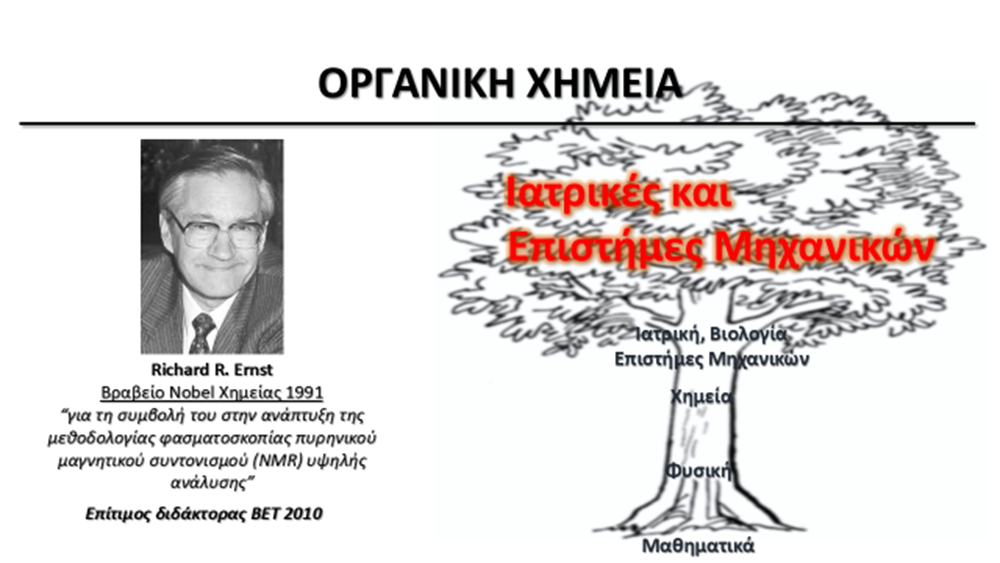 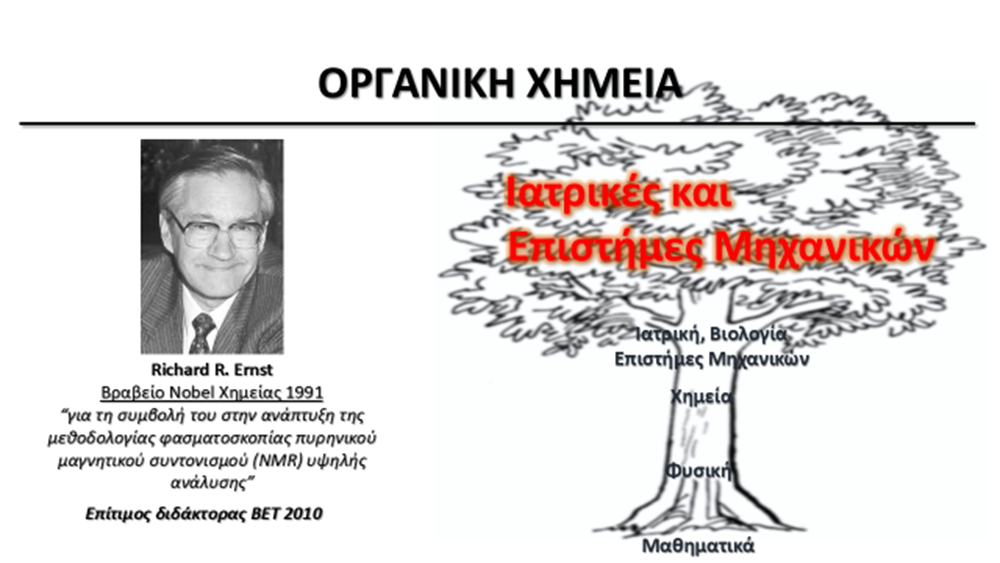 ΦΙΛΟΣΟΦΙΕΣ ΠΡΟΓΡΑΜΜΑΤΩΝ ΣΠΟΥΔΩΝ
ΑΓΧΟΣ ΜΕ ΤΑ ECTS (EUROPEAN CREDIT TRANSFER SYSTEM)
ΥΠΟΛΟΓΙΣΜΟΣ ΤΩΝ ΜΟΝΑΔΩΝ ECTS ΓΙΑ ΚΑΘΕ ΜΑΘΗΜΑ
1 ECTS ΙΣΟΔΥΝΑΜΕΙ ΜΕ ΦΟΡΤΟ ΕΡΓΑΣΙΑΣ 25-30 ΩΡΩΝ
ΓΝΩΜΗ ΓΙΑ ΤΑ ΜΙΚΡΑ ΕΡΓΑΣΤΗΡΙΑ ΤΩΝ 2 Η 3 ΩΡΩΝ ΣΤΙΣ ΘΕΤΙΚΕΣ ΕΠΙΣΤΗΜΕΣ
Ο ΦΟΙΤΗΤΗΣ ΠΡΕΠΕΙ ΝΑ ΑΠΑΓΚΙΣΤΡΩΘΕΙ ΑΠΟ ΤΟ ΑΓΧΟΣ ΤΩΝ ΠΟΛΛΑΠΛΩΝ ΕΞΕΤΑΣΕΩΝ
ΜΑΘΗΜΑΤΑ ΓΙΝΟΝΤΑΙ ΑΝΑ ΕΤΟΣ: 24 ΕΒΔΟΜΑΔΕΣ (~46%) 42 ΕΒΔΟΜΑΔΕΣ 78%
ΕΞΕΤΑΣΕΙΣ ΔΙΑΡΚΟΥΝ ΑΝΑ ΕΤΟΣ: 10 ΕΒΔΟΜΑΔΕΣ (~20%)  ΟΛΟ ΤΟ ΕΤΟΣ
ΔΙΑΚΟΠΕΣ: 34 ΕΒΔΟΜΑΔΕΣ (34%)	10 ΕΒΔΟΜΑΔΕΣ 22%
ΤΑ ΠΑΝΕΠΙΣΤΗΜΙΑ ΔΕΝ ΠΡΕΠΕΙ ΝΑ ΕΙΝΑΙ ΕΞΕΤΑΣΤΙΚΑ ΚΕΝΤΡΑ
ΒΑΣΙΚΕΣ ΠΑΡΑΤΗΡΗΣΕΙΣ ΕΠΙ ΤΩΝ ΠΡΟΓΡΑΜΜΑΤΩΝ ΣΠΟΥΔΩΝ
ΔΥΤΙΚΗ ΜΑΚΕΔΟΝΙΑ		56 ΜΑΘΉΜΑΤΑ	1 ΔΙΠΛΩΜΑΤΙΚΗ 30 ECTS
ΣΤΟΥΤΤΓΑΡΔΗ (1973)	12 ΜΑΘΗΜΑΤΑ	1 ΔΙΠΛΩΜΑΤΙΚΗ 1 ΕΤΟΣ
ΑΓΓΛΙΚΑ? 
ΒΙΟΛΟΓΙΑ? (ΜΙΚΡΟΒΙΟΛΟΓΙΑ ΙΣΩΣ ΚΑΛΥΤΕΡΑ) 
ΑΡΧΕΣ ΟΡΓΑΝΩΣΗΣ ΛΗΨΗΣ ΑΠΟΦΑΣΕΩΝ? 
ΑΝΑΛΥΤΙΚΗ ΧΗΜΕΙΑ ΑΠΑΡΑΙΤΗΤΗ ΕΦΟΣΟΝ ΥΠΑΡΧΕΙ ΕΝΟΡΓΑΝΗ ΑΝΑΛΥΣΗ? 
ΑΡΚΕΤΑ ΜΑΘΗΜΑΤΑ ΘΑ ΜΠΟΡΟΥΣΑΝ ΝΑ ΠΑΝΕ ΣΤΙΣ ΕΠΙΛΟΓΕΣ
ΣΤΑ ΜΑΘΗΜΑΤΑ ΕΠΙΛΟΓΗΣ	
Επικαλύψεις με άλλες επιστήμες (Μηχανικοί Περιβάλλοντος) 
ΔΗΜΙΟΥΡΓΕΙ ΠΡΟΒΛΗΜΑΤΑ ΣΤΟ ΠΟΙΟΣ ΜΗΧΑΝΙΚΟΣ ΕΊΝΑΙ ΥΠΕΥΘΥΝΟΣ  
ΔΗΜΙΟΥΡΓΕΙ ΣΥΓΧΥΣΗ ΣΤΟΝ ΙΔΙΩΤΙΚΟ ΤΟΜΕΑ
ΧΗΜΕΙΑ ΣΤΟΥΣ ΜΗΧΑΝΙΚΟΥΣ
Η ΟΡΓΑΝΙΚΗ ΧΗΜΕΙΑ ΔΕΝ ΕΙΝΑΙ ΤΟ ΠΙΟ ΒΑΣΙΚΟ ΜΑΘΗΜΑ ΑΠΟ ΤΑ ΜΑΘΗΜΑΤΑ ΧΗΜΕΙΑΣ ΓΙΑ ΤΟΥΣ ΧΗΜΙΚΟΥΣ ΜΗΧΑΝΙΚΟΥΣ
ΦΥΣΙΚΟΧΗΜΕΙΑ – ΕΦΑΡΜΟΓΗ ΣΤΙΣ ΧΗΜΙΚΕΣ ΔΙΕΡΓΑΣΙΕΣ
ΘΕΡΜΟΔΥΝΑΜΙΚΗ ΒΑΣΙΚΟΤΕΡΟ ΕΞ ΑΥΤΩΝ
ΚΙΝΗΤΙΚΉ
ΗΛΕΚΤΡΟΧΗΜΕΙΑ
ΟΡΓΑΝΙΚΗ ΧΗΜΕΙΑ
ΕΝΟΡΓΑΝΗ ΑΝΑΛΥΣΗ
ΦΑΣΜΑΤΟΣΚΟΠΙΚΕΣ ΚΑΙ ΦΑΣΜΑΤΟΜΕΤΡΙΚΕΣ ΜΕΘΟΔΟΙ 
ΠΥΡΗΝΙΚΟΣ ΜΑΓΝΗΤΙΚΟΣ ΣΥΝΤΟΝΙΣΜΟΣ/ΥΠΕΡΥΘΡΟΥ/ΟΡΑΤΟΥ-ΥΠΕΡΙΩΔΟΥΣ/ΜΑΖΗΣ
ΠΩΣ ΠΡΕΠΕΙ ΝΑ ΓΙΝΕΤΑΙ Η ΔΙΔΑΣΚΑΛΙΑ
ΠΡΟΣΟΧΗ! ΠΡΕΠΕΙ ΝΑ ΑΠΟΦΕΥΓΟΝΤΑΙ ΟΙ ΕΠΙΚΑΛΥΨΕΙΣ
ΟΙ ΔΙΔΑΣΚΟΝΤΕΣ ΟΦΕΙΛΟΥΝ ΝΑ ΣΥΝΕΝΟΟΥΝΤΑΙ ΜΕΤΑΞΥ ΤΟΥΣ ΓΙΑ ΤΗΝ ΥΛΗ
Η ΥΛΗ ΤΩΝ ΜΑΘΗΜΑΤΩΝ ΔΕΝ ΠΡΕΠΕΙ ΝΑ ΕΙΝΑΙ ΙΔΙΑ ΜΕ ΑΥΤΗΝ ΠΟΥ ΔΙΔΑΣΚΕΤΑΙ ΣΤΑ ΤΜΗΜΑΤΑ ΧΗΜΕΙΑΣ
ΑΛΛΑ ΑΠΟ ΤΜΗΜΑ ΣΕ ΤΜΗΜΑ ΔΙΑΦΟΡΕΤΙΚΗ
ΜΕΙΟΝΕΚΤΗΜΑΤΑ ΤΟ ΝΑ ΔΙΔΑΣΚΕΙ ΚΑΘΗΓΗΤΗΣ ΑΠΟ ΑΛΛΟ ΤΜΗΜΑ
ΠΡΕΠΕΙ ΝΑ ΔΙΝΕΤΑΙ ΒΑΡΥΤΗΤΑ ΣΤΟ ΝΑ ΜΑΘΕΙ ΝΑ ΣΚΕΠΤΕΤΑΙ Ο ΦΟΙΤΗΤΗΣ ΚΑΙ ΌΧΙ ΣΤΟ ΝΑ ΑΠΟΣΤΗΘΙΖΕΙ
ΣΥΜΠΤΥΞΗ ΕΡΓΑΣΤΗΡΙΩΝ
ΤΟ ΠΑΝΕΠΙΣΤΗΜΙΟ ΔΕ ΜΕΤΑΔΙΔΕΙ ΜΟΝΟ ΑΛΛΑ ΠΑΡΑΓΕΙ ΣΥΓΧΡΟΝΩΣ ΓΝΩΣΗ ΟΧΙ ΜΟΝΟ ΣΤΗΝ ΕΡΕΥΝΑ ΑΛΛΑ ΚΑΙ ΣΤΗ ΔΙΔΑΣΚΑΛΙΑ
 ΚΑΙΝΟΤΟΜΙΑ ΣΤΗΝ ΕΚΠΑΙΔΕΥΣΗ ΕΙΝΑΙ ΤΟ ΖΗΤΟΥΜΕΝΟ
ΓΕΝΙΚΗ ΧΗΜΕΙΑ
ΟΧΙ ΑΠΑΡΑΙΤΗΤΑ ΣΤΟΙΧΕΙΑ ΑΝΟΡΓΑΝΗΣ ΧΗΜΕΙΑΣ
ΠΕΡΙΟΔΙΚΟΣ ΠΙΝΑΚΑΣ ΤΩΝ ΣΤΟΙΧΕΙΩΝ  
ΦΙΛΟΣΟΦΙΑ ΑΝΑΠΤΥΞΗΣ ΑΠΟ ΤΗΝ ΟΠΟΙΑ ΘΑ ΠΗΓΑΖΕΙ Η ΚΑΤΑΝΟΜΗ ΤΩΝ ΗΛΕΚΤΡΟΝΙΩΝ ΣΤΑ ΤΡΟΧΙΑΚΑ – ΥΒΡΙΔΙΣΜΟΣ ΣΤΟΙΧΕΙvn ΣΕ ΜΙΑ ΕΝΩΣΗ – ΔΟΜΗ ΤΗΣ ΕΝΩΣΗΣ
ΧΗΜΙΚΟΣ ΔΕΣΜΟΣ – ΕΙΔΗ ΔΕΣΜΩΝ 
ΤΡΟΧΙΑΚΑ ΚΑΙ ΥΒΡΙΔΙΣΜΟΙ
ΗΛΕΚΤΡΑΡΝΗΤΙΚΟΤΗΤΑ ΣΤΟΙΧΕΙΩΝ
ΔΙΠΟΛΙΚΗ ΡΟΠΗ 
ΣΥΜΠΛΟΚΕΣ ΕΝΩΣΕΙΣ
ΟΡΓΑΝΙΚΗ ΧΗΜΕΙΑ Ι
ΠΡΕΠΕΙ ΝΑ ΔΙΝΕΤΑΙ ΕΜΦΑΣΗ ΣΤΙΣ ΒΑΣΙΚΕΣ ΕΝΝΟΙΕΣ 
ΟΞΥΤΗΤΑ/ΒΑΣΙΚΟΤΗΤΑ 
ΠΥΡΗΝΟΦΙΛΙΑ/ΗΛΕΚΤΡΟΝΙΟΦΙΛΙΑ
 ΕΠΑΓΩΓΙΚΟ/ΣΥΖΥΓΙΑΚΟ ΦΑΙΝΟΜΕΝΟ-ΣΥΝΤΟΝΙΣΜΟΣ 
ΑΡΩΜΑΤΙΚΟΤΗΤΑ/ΑΝΤΙ-ΑΡΩΜΑΤΙΚΟΤΗΤΑ 
ΜΕΣΟΜΕΡΕΙΑ/ΤΑΥΤΟΜΕΡΕΙΑ
ΔΕΣΜΟΙ ΑΝΘΡΑΚΑ – ΥΒΡΙΔΙΣΜΟΙ 
ΣΤΕΡΕΟΙΣΟΜΕΡΕΙΑ (ΓΕΩΜΕΤΡΙΚΗ ΙΣΟΜΕΡΕΙΑ, ΕΝΑΝΤΙΟΜΕΡΕΙΑ, ΔΙΑΣΤΕΡΕΟΜΕΡΕΙΑ, ΔΙΑΜΟΡΦΩΣΗ) 
ΟΝΟΜΑΤΟΛΟΓΙΑ ΟΡΓΑΝΙΚΩΝ ΕΝΩΣΕΩΝ
ΟΡΓΑΝΙΚΗ ΧΗΜΕΙΑ ΙΙ
ΟΙ ΑΝΤΙΔΡΑΣΕΙΣ ΚΑΙ ΟΙ ΜΗΧΑΝΙΣΜΟΥΣ ΑΥΤΩΝ ΜΕ ΠΙΟ ΣΥΝΟΠΤΙΚΟ ΤΡΟΠΟ
ΠΥΡΗΝΟΦΙΛΗ ΑΛΕΙΦΑΤΙΚΗ ΥΠΟΚΑΤΑΣΤΑΣΗ
ΗΛΕΚΤΡΟΝΙΟΦΙΛΗ ΠΡΟΣΘΗΚΗ ΣΕ ΑΚΟΡΕΣΤΑ ΣΥΣΤΗΜΑΤΑ – ΑΠΟΣΠΑΣΕΙΣ ΠΟΥ ΟΔΗΓΟΥΝ ΣΕ ΑΚΟΡΕΣΤΑ ΣΥΣΤΗΜΑΤΑ
ΗΛΕΤΡΟΝΙΟΦΙΛΗ ΚΑΙ ΠΥΡΗΝΟΦΙΛΗ ΑΡΩΜΑΤΙΚΗ ΥΠΟΚΑΤΑΣΤΑΣΗ
ΑΝΤΙΔΡΑΣΕΙΣ ΚΑΡΒΟΝΥΛΙΚΩΝ ΚΑΙ ΕΤΕΡΟΑΝΑΛΟΓΩΝ ΚΑΡΒΟΝΥΛΙΚΩΝ ΕΝΩΣΕΩΝ
ΚΥΚΛΟΠΡΟΣΘΗΚΕΣ
ΑΝΤΙΔΡΑΣΕΙΣ ΜΕΣΩ ΜΗΧΑΝΙΣΜΟΥ ΕΛΕΥΘΕΡΩΝ ΡΙΖΩΝ
ΑΝΤΙΔΡΑΣΕΙΣ ΕΤΕΡΟΚΥΚΛΙΚΩΝ ΕΝΩΣΕΩΝ
ΔΕ ΧΡΕΙΑΖΕΤΑΙ ΝΑ ΕΙΣΕΛΘΕΙ ΚΑΝΕΙΣ ΣΕ ΘΕΜΑΤΑ 
ΣΥΝΘΕΤΙΚΗΣ ΟΡΓΑΝΙΚΗΣ ΧΗΜΕΙΑΣ 
ΟΥΤΕ ΙΔΙΑΙΤΕΡΑ ΣΕ ΒΙΟΜΟΡΙΑ
ΟΡΓΑΝΙΚΗ ΧΗΜΕΙΑ ΙΙΙ
Η ΕΜΦΑΣΗ ΠΡΕΠΕΙ ΝΑ ΔΟΘΕΙ ΣΤΟ ΠΕΔΙΟ ΤΗΣ ΦΥΣΙΚΗΣ ΟΡΓΑΝΙΚΗΣ ΧΗΜΕΙΑΣ (PHYSICAL ORGANIC CHEMISTRY)
ΣΧΕΣΗ ΔΟΜΗΣ-ΔΡΑΣΤΙΚΟΤΗΤΑΣ ΣΕ ΟΡΓΑΝΙΚΑ ΜΟΡΙΑ
ΕΠΕΞΗΓΗΣΗ ΠΩΣ Η ΔΟΜΗ ΕΠΗΡΕΑΖΕΙ ΤΟΣΟ ΤΟ ΜΗΧΑΝΙΣΜΟ ΟΣΟ ΚΑΙ ΤΗΝ ΤΑΧΥΤΗΤΑ ΜΙΑΣ ΑΝΤΙΔΡΑΣΗΣ ΧΡΗΣΙΜΟΠΟΙΩΝΤΑΣ ΘΕΩΡΗΤΙΚΑ ΚΑΙ ΠΕΙΡΑΜΑΤΙΚΑ ΔΕΔΟΜΕΝΑ ΑΠΌ ΤΗ 
ΦΑΣΜΑΤΟΣΚΟΠΙΑ 
ΦΑΣΜΑΤΟΜΕΤΡΙΑ
ΚΡΥΣΤΑΛΛΟΓΡΑΦΙΑ
ΥΠΟΛΟΓΙΣΤΙΚΗ ΧΗΜΕΙΑ
ΚΒΑΝΤΟΜΗΧΑΝΙΚΗ 
ΓΙΑ ΝΑ ΜΕΛΕΤΗΣΕΙ
ΤΗΝ ΤΑΧΥΤΗΤΑ ΜΙΑΣ ΑΝΤΙΔΡΑΣΗΣ
ΤΗ ΣΧΕΤΙΚΗ ΣΤΑΘΕΡΟΤΗΤΑ ΑΝΤΙΔΡΩΝΤΩΝ, ΕΝΔΙΑΜΕΣΒΝ ΠΡΟΙΟΝΤΩΝ ΚΑΙ ΠΡΟΙΟΝΤΩΝ 
ΕΠΙΔΡΑΣΗ ΜΕΤΑΒΟΛΗΣ ΟΓΚΟΥ ΣΕ ΟΡΓΑΝΙΚΕΣ ΑΝΤΙΔΡΑΣΕΙΣ
ΙΣΟΤΟΠΙΚΑ ΦΑΙΝΟΜΕΝΑ
ΕΠΙΔΡΑΣΗ ΥΠΟΚΑΤΑΣΤΑΤΩΝ ΚΑΙ ΔΙΑΛΥΤΗ
ΕΥΧΑΡΙΣΤΩ ΓΙΑ ΤΗΝ ΠΡΟΣΚΛΗΣΗ ΚΑΙ ΤΗΝ ΠΡΟΣΟΧΗ ΣΑΣ
ΕΡΩΤΗΣΕΙΣ ?